PROMOVAREA ACTIVITĂȚII FIZICE
-septembrie 2024-
ZILNIC UN PAS ÎN PLUS PENTRU SĂNĂTATE
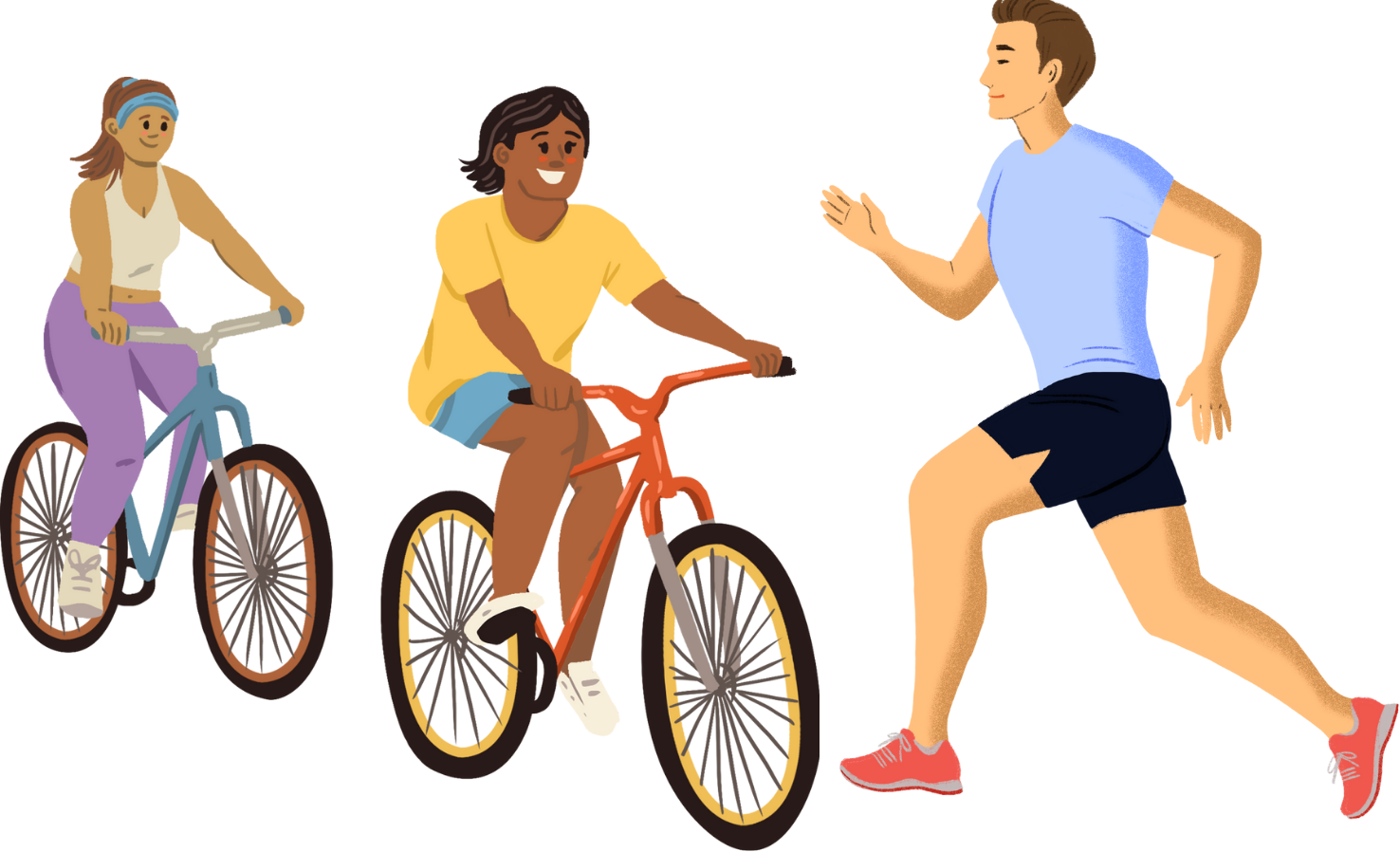 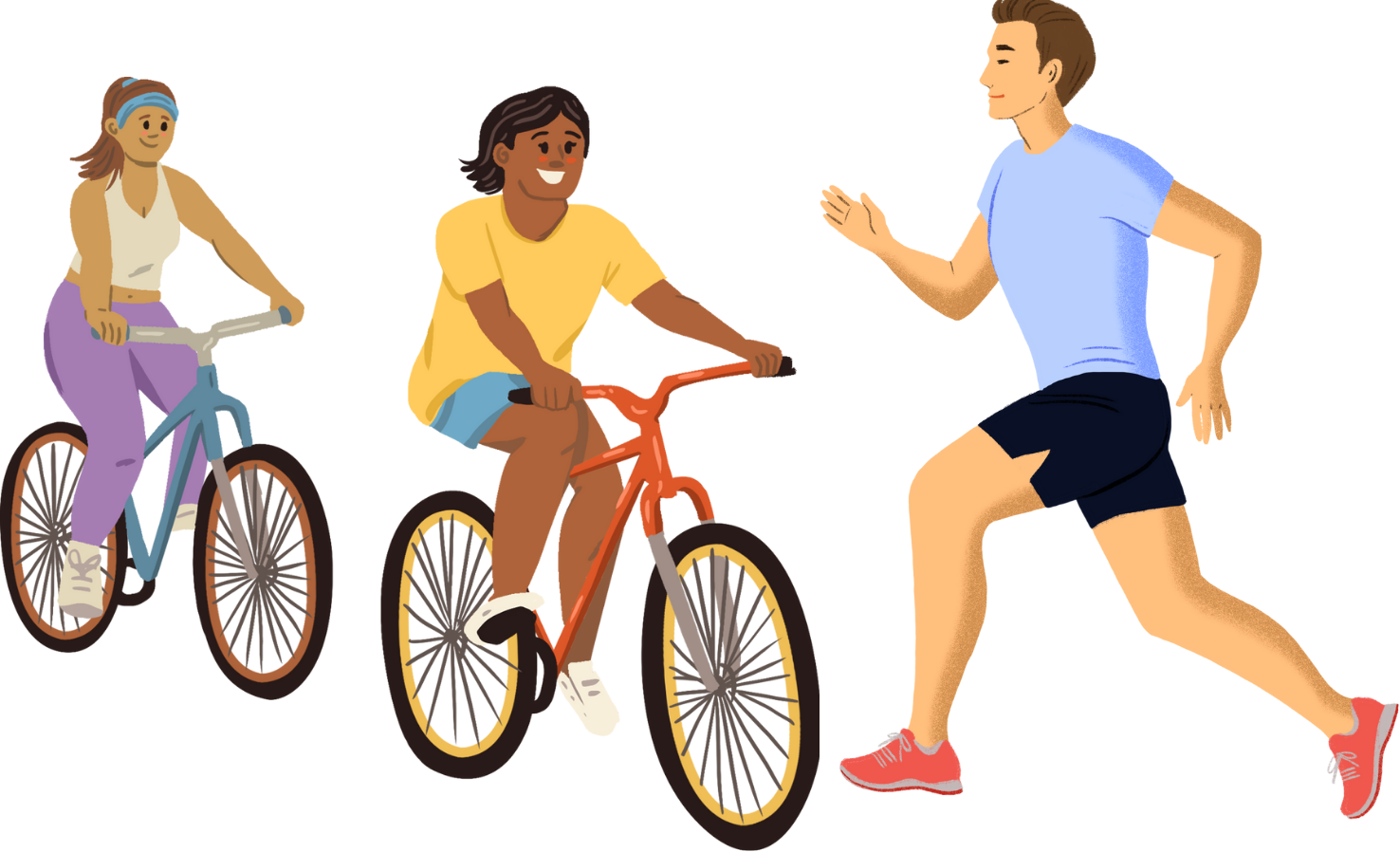 Acest pliant se adresează adulților cu vârsta între 18-64 de ani
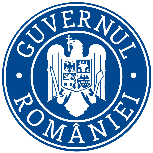 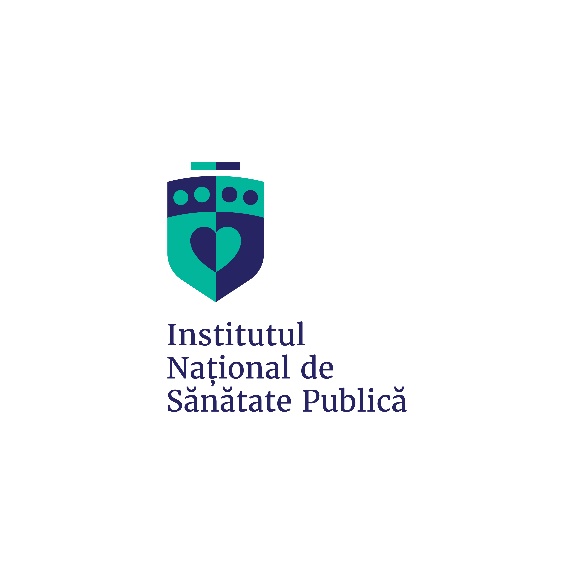 Ministerul
Sănătății
Institutul  Național de Sănătate Publică
DSP  Constanţa
MESAJE CHEIE
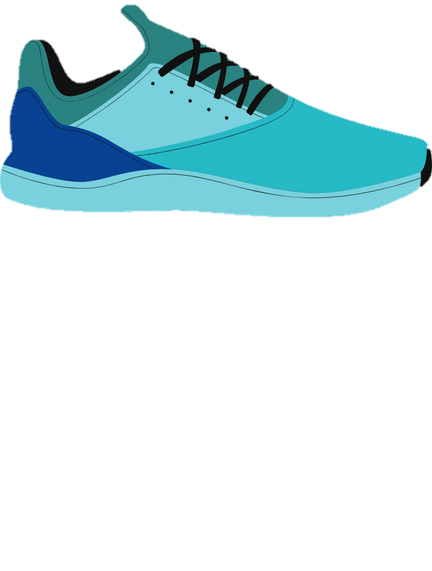 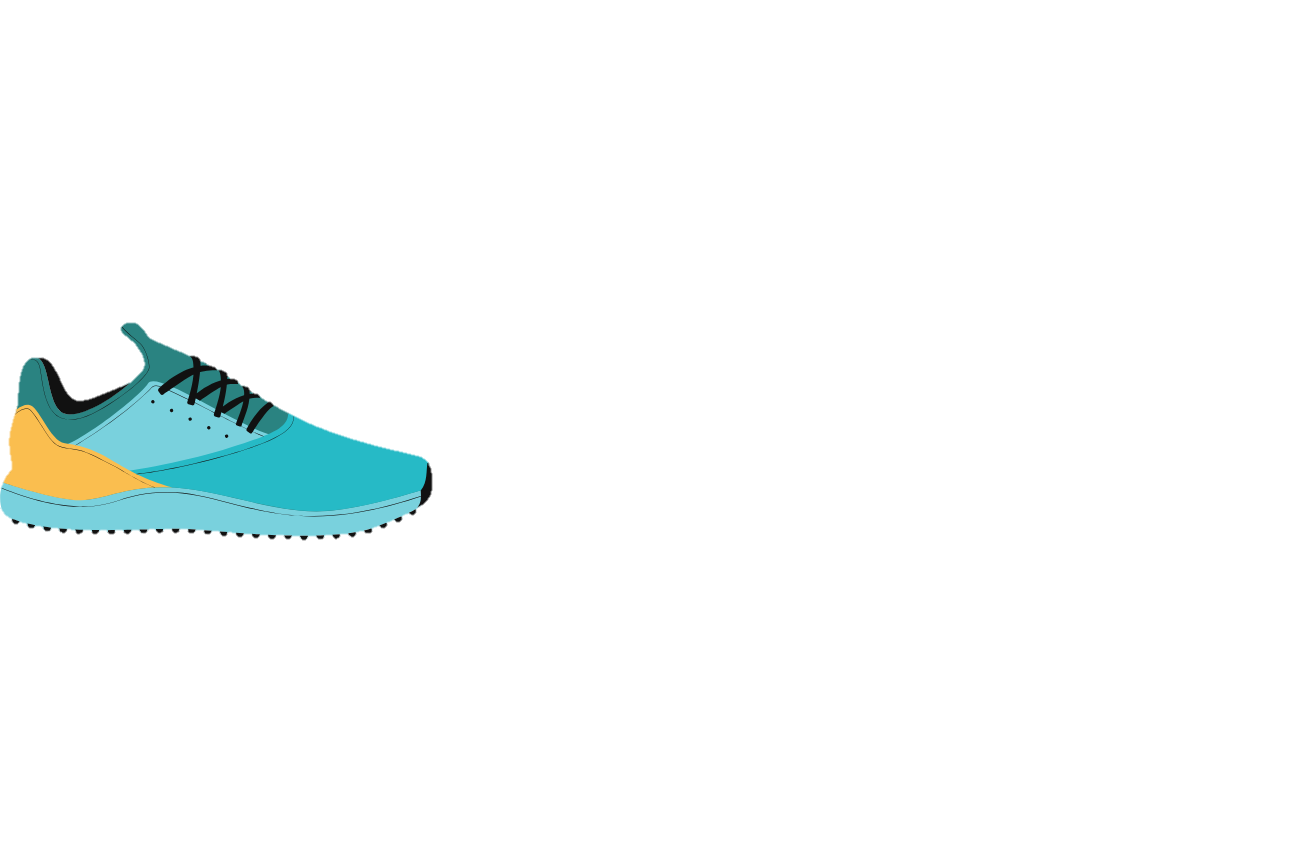 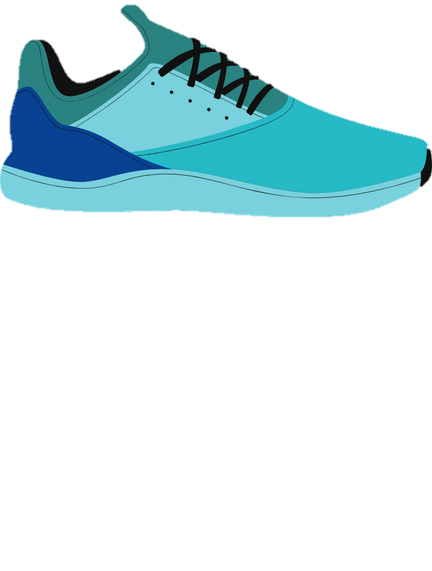 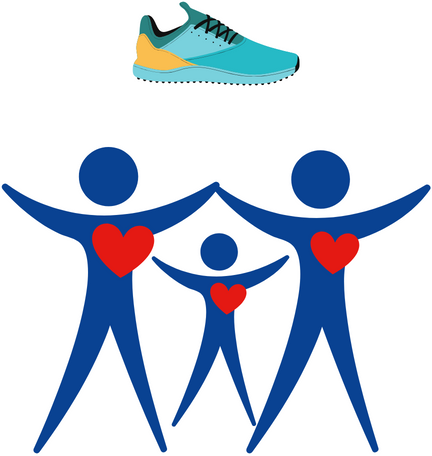 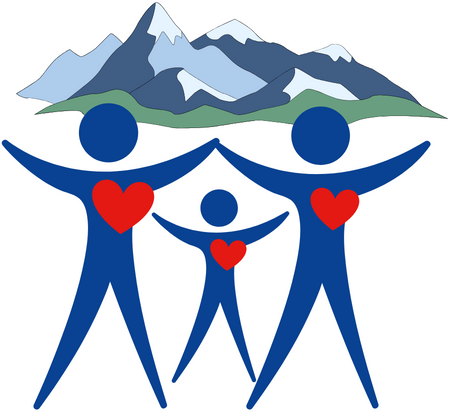 RECOMANDĂRILE ORGANIZAȚIEI MONDIALE A SĂNĂTĂȚII PENTRU ADULȚII CU VÂRSTA ÎNTRE 18-64 ANI
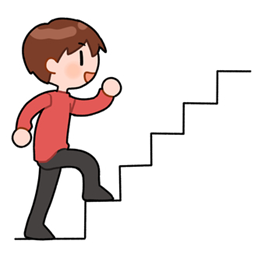 În cel puțin 2 zile pe săptămână activități de întărire musculară de intensitate cel puțin moderată
Cel puțin 150-300 minute de activitate fizică aerobă de intensitate moderată pe săptămână
                                     SAU
Cel puțin 75-150 minute de activitate fizică aerobă de intensitate viguroasă pe săptămână
SAU
Săptămânal o combinație echivalentă
de activitate fizică de intensitate moderată și viguroasă

     Activitate fizică AEROBĂ :  contracții
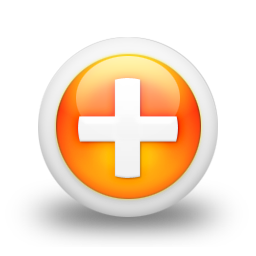 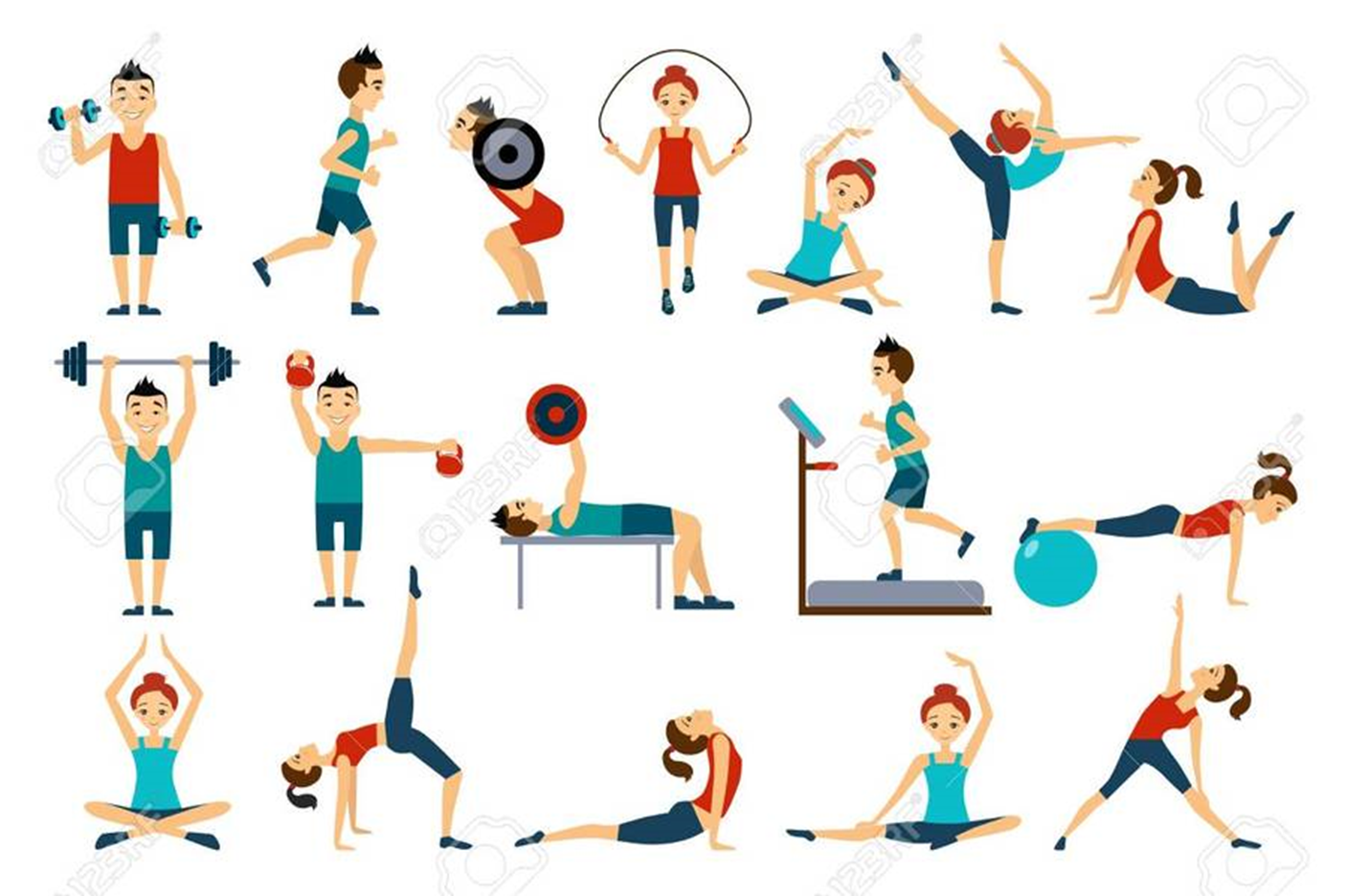 Fii activ la locul de muncă !
Deplasează-te pe jos sau cu bicicleta la și de la locul de muncă,
Coboară cu 1-2 stații de autobuz înainte de destinație
Folosește scările în locul liftului,
Fă plimbări scurte în ritm alert în timpul pauzelor, 
Ia pauze scurte de stretching (întinderea mușchilor) la birou
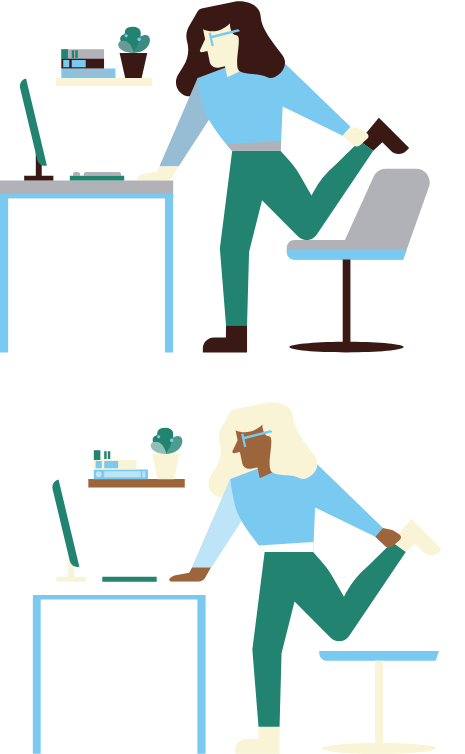 Material realizat în cadrul subprogramului de evaluare şi promovare a sănătății şi educație pentru sănătate al Ministerului Sănătății, pentru distribuție gratuită